Garrett Park ElementaryPrincipal’s CoffeeDecember 9, 2016
Anxiety in Children
Types of Anxiety
General Anxiety Disorder
Panic Disorder
Separation Anxiety
Social anxiety
Selective mutism
Specific phobias
Obsessive Compulsive disorder
Post Traumatic stress disorder
The Four D’s
Disproportion: excessive, unreasonable, and well out of proportion to the situation of the trigger
Disruption: affects the ability of the child to function normally
Distress: the child has become distraught or unhappy
Duration: a significant level of anxiety consistent for an extended amount of time (>1 month)
Supports at Garrett Park
Individual Responsive Counseling 
Mrs. Catucci (K, 2nd, 4th, 5th)
Mrs. Kemp (1st & 3rd)
Small Group Counseling
Lunches Bunches
Classroom Lessons
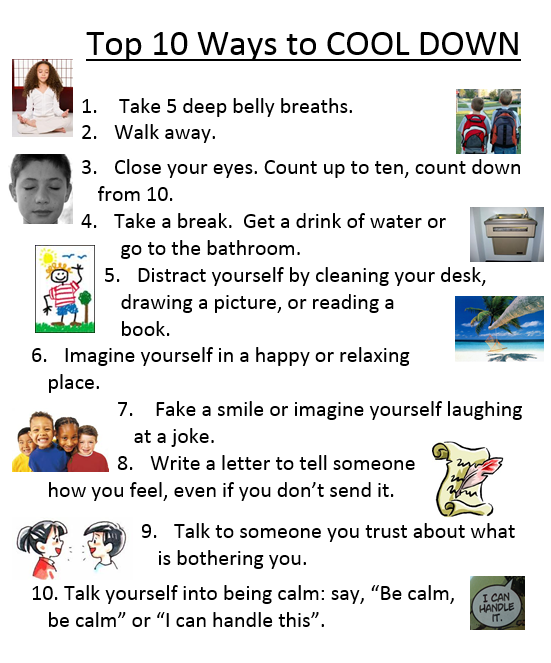 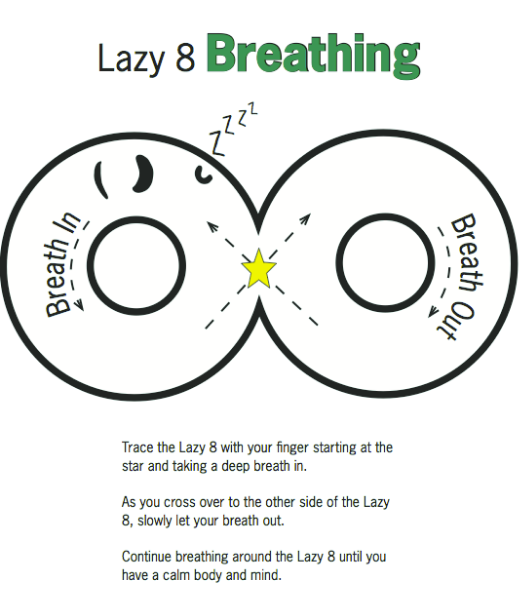 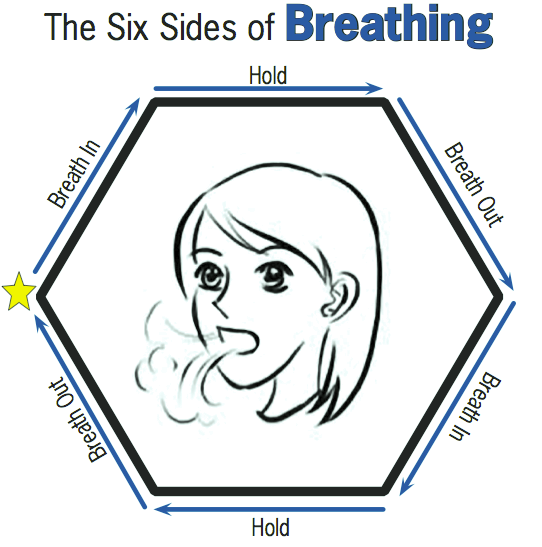 DEEP BREATHING
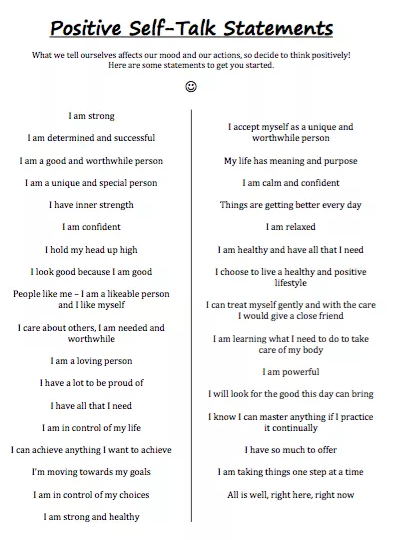 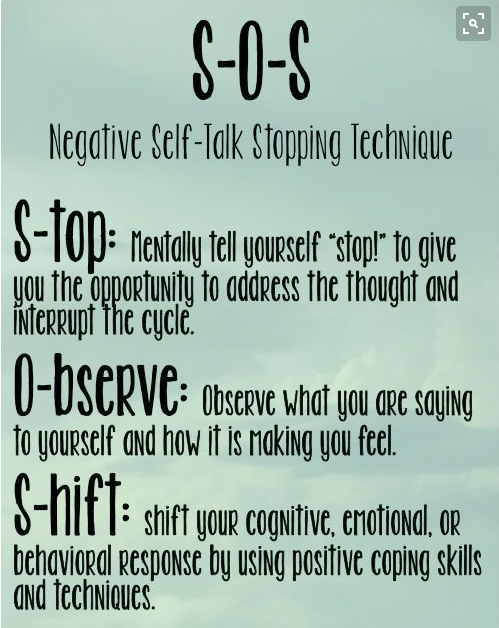 POSITIVE SELF TALK
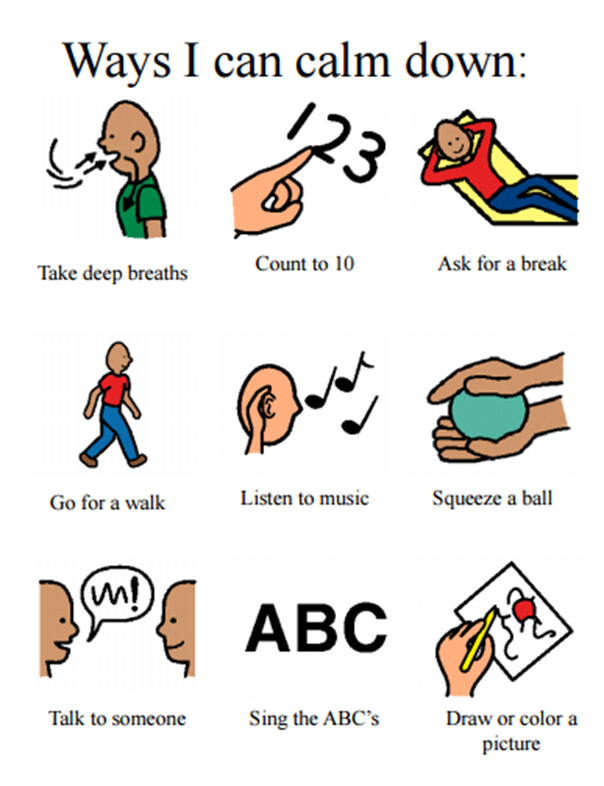 STUDENT RESOURCES
PARENT RESOURCES
What to Do When You Worry Too Much: A Kid's Guide to Overcoming Anxiety (What to Do Guides for Kids) by Dawn Huebner

The Anxiety Workbook for Kids: Take Charge of Fears and Worries Using the Gift of Imagination by Robin Alter PhD CPsych 

Helping Your Anxious Child: A Step-by-Step Guide for Parents by Ronald Rapee PhD

Freeing Your Child from Anxiety: Powerful, Practical Solutions to Overcome Your Child's Fears, Worries, and Phobias by Tamar Chansky Ph.D.
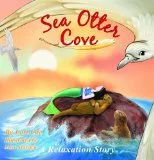 Children’s Books
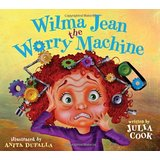 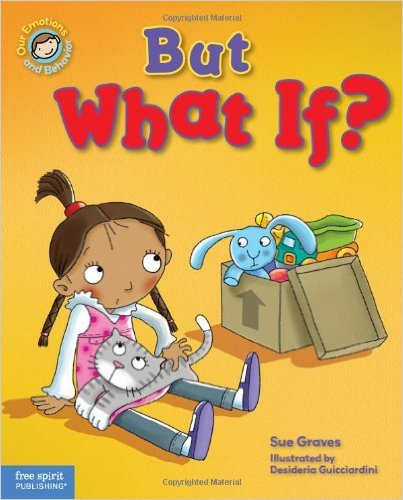 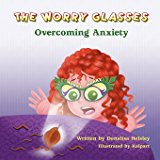 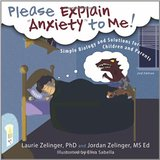 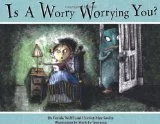 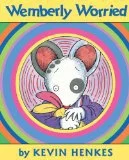 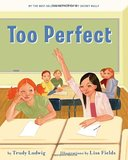